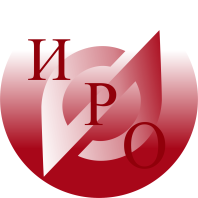 ГАУ ДПО ЯО  «Институт развития образования»
Система заказа на 2018 год
Ярославль, 2017
Основные содержательные направления ДПО  в ИРО
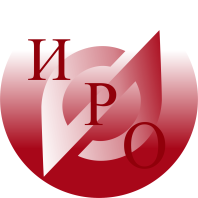 Оценка качества образования
Модернизация содержания образования
Модернизация технологий обучения, педагогических средств 
Индивидуализация и вариативность
Воспитание 
Социально-психологическая работа
Информационно-образовательная среда ОО
Использование возможностей внешней среды ОО
Программы по результатам ГИА
Основные содержательные направления ДПО  в ИРО (от Учредителя)
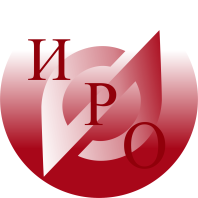 Подготовка к ГИА
Федеральный государственный образовательный стандарт
Программы для руководителей, особенно для зам.директоров по воспитательной работе
Профессиональное образование (в связи с реализацией Регионального стандарта)
Дополнительное образование детей
«Изюминки»
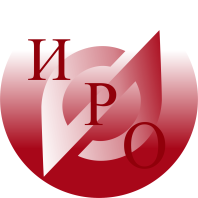 Кафедра менеджмента
Подготовка к ГИА
 ППК «Управление образовательным процессом по результатам ГИА»

ФГОС
ППК «Реализация ООП на основе программно-целевого управления»
ППК «Конструирование ООП СОО»

Программы для руководителей и зам. руководителей
 ППК «Обновление компетенций заместителя директора школы»
ППК «Внешний и внутренний мониторинг деятельности ОО»
Кафедра дошкольного образования
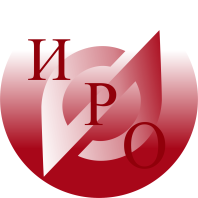 Оценка качества образования
ППК «Оценка качества дошкольного образования и результатов ребенка»
Модернизация технологий обучения, педагогических средств 
ППК «Организация образовательной деятельности в детском саду в соответствии с ФГОС ДО: исследование действием»
Индивидуализация и вариативность
ППК «Поддержка индивидуальности и инициативы детей дошкольного возраста»
ППК «Построение развивающей предметно - пространственной среды ДОО в условиях реализации ФГОС ДО»
ППК «Наблюдение как инструмент работы педагога в условиях ФГОС ДО»
Социально-психологическая работа
ППК «ФГОС ДО: методы социального исследования в сфере дошкольного образования» 
ППК «Образовательное пространство детского сада – условие формирования социальной компетентности ребенка»
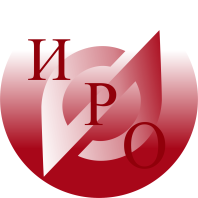 Кафедра начального образования
Уникальное предложение по всем приоритетам НОО
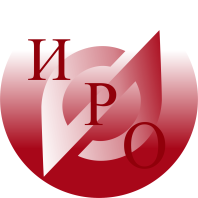 ППК «Модернизация содержания и технологий начального общего образования»
Особенности ППК
Направлена на удовлетворение актуальных профессиональных потребностей учителей начальных классов
Обучение происходит по индивидуальным образовательным маршрутам (ИОМ), составляемым по выбору педагога
 Педагоги выбирают тематику,  график и формы обучения (возможны альтернативные формы обучения, когда в качестве зачета по теме принимается активное участие педагога в методических и образовательных мероприятиях школы, района, региона)
Подходит и для начинающего учителя, и для опытного педагога
Содержание программы является вариативным и охватывает практически весь спектр актуальных направлений начального образования: деятельностный подход, индивидуализация, работа с родителями, методика, технологии, проектирование, коммуникация, рефлексия
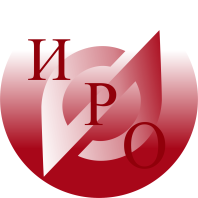 Уникальное предложение по организации работы с педагогами
ППК «Тьюторское сопровождение профессионального развития педагога» (36 ч.)
Программа направлена на  
осознание сущности тьюторского сопровождения
понимание особенностей обучения взрослых
 овладение умением выстраивать индивидуальную программу профессионального развития педагога
овладение умением по-новому планировать методическую работу в школе и внутрифирменное обучение, ориентируясь на профессиональные потребности педагогов
овладение техниками работы с педагогами
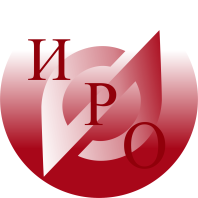 Кафедра гуманитарных дисциплин
ФГОС: модернизация содержания и технологий обучения (программы на 72-108 часов)
Новые концепции преподавания. История. Обществознание.
Особенности методики обучения второму иностранному языку. Английский язык. Немецкий язык. Французский язык
ФГОС СОО: современные подходы к проектированию рабочих программ. История и обществознание
ФГОС: реализация адаптированной программы учебных предметов для детей с ОВЗ. История и обществознание. Музыка
Преподавание регионального компонента. История и обществознание. Музыка.
ФГОС ООО: технология достижения метапредметных и предметных результатов. География
ФГОС ООО: современный урок как средство достижения планируемых результатов. Русский язык. Музыка.
ФГОС: методика обучения основным видам речевой деятельности на уроках иностранного языка (108 час.)
Содержание и организация работы по учебному предмету «Мировая художественная культура» (10-11 классы) (108 час.)
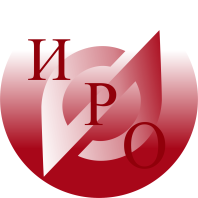 Кафедра гуманитарных дисциплин
Подготовка к ГИА (программы на 36-72 часа)
Подготовка обучающихся к итоговой аттестации. Русский язык. История и обществознание (36 час.)
Формирование иноязычной коммуникативной компетенции обучающихся в рамках введения обязательного итогового контроля в форматах ОГЭ и ЕГЭ. Английский язык. Немецкий язык (72 час.)
Методика подготовки учащихся к устной части ОГЭ по русскому языку (36 час.)
Углубленная подготовка к олимпиадам по географии (36 час.) 
ФГОС: модернизация содержания и технологий обучения (программы на 36 часов)
Формирование читательской грамотности обучающихся на уровне ООО
ФГОС: новые подходы к оцениванию учебной деятельности младших школьников по иностранному языку 
Стратегии решения расчетных географических задач
Предметно-языковой интегрированный подход во внеурочной деятельности в основной школе
Формирование ИКТ-компетентности обучающихся. Русский язык. Музыка
«География в графике»: проектирование учебных материалов
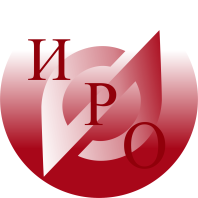 Кафедра ЕМД
ФГОС:
Организация образовательного процесса
Реализация требований ФГОС старшей школы
Система оценивания
Организация внеурочной деятельности
Адаптированные образовательные программы 
Организация проектной и учебно-исследовательской деятельности
Методика преподавания
Смысловое чтение
Поэтапное формирование познавательных УУД
Разработка компетентностно-ориентированных заданий
Проектирование разноуровневой системы задач (математика)
Содержание образования
Содержание и технологии обучения астрономии в современных условиях
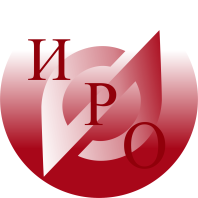 Кафедра ЕМД
ФГОС. Технологическая подготовка школьников:
Организация образовательного процесса
Материально-технические условия реализации ФГОС. Технология
Реализация требований ФГОС НОО. Технология
Содержание образования
ФГОС ООО: региональное содержание предмета «Технология»
ФГОС ООО: содержание и методика обучения предмету «Черчение»
Профессиональное самоопределение на уроках технологии: региональный аспект
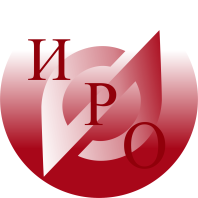 Кафедра ЕМД
Подготовка к ГИА:
Организация процесса
Подготовка учащихся к ГИА
Подготовка учащихся к выполнению практической части экзамена по физике
Методика преподавания
Содержание и методика преподавания отдельных разделов учебного предмета
Реализация дифференцированного обучения классе с использованием технологического подхода
Текстовые задачи в контексте подготовки к ГИА
Методика использования химического эксперимента при подготовке к ГИА по предмету
Содержательный аспект
Решение заданий повышенной и высокой сложности
Решение отдельных типов задач (задачи с параметром, теория вероятностей, уравнения и неравенства, геометрические задачи)
Углубленная и олимпиадная подготовка
Реализация системного подхода при построении содержания курса биологии основной и старшей школы
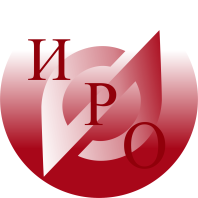 Кафедра физической культуры и безопасности жизнедеятельности
Федеральный государственный образовательный стандарт
ППК «Достижение метапредметных и личностных результатов на уроках физической культуры и ОБЖ»
ППК «Использование средств адаптивной физической культуры в физическом воспитании учащихся в соответствии с ФГОС»
ППК «Реализация адаптированных программ физического развития детей дошкольного возраста»
ППК «ФГОС: проектирование урока ОБЖ по изучению основ медицинских знаний и подготовке к военной службе»
Дополнительное образование детей
ППК «Школьный спортивный клуб как форма спортивно-массовой работы»
«Изюминки»
ППК «Осуществление тренировочного процесса и состязательной деятельности спортсменов»
ППК «Клуб для родителей детей дошкольного возраста в условиях инклюзивного образования»
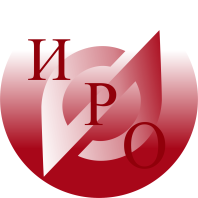 Информационный центр
Учителя (преподаватели) информатики
ППК («ФГОС: Система оценивания планируемых результатов обучения. Информатика» (36 ч), «Алгоритмизация и программирование на языке Паскаль» (48 ч), «Основы логики» (24 ч)); 
Семинары, мастер-классы, вебинары («Решение нестандартных задач по информатике»,  «Скрейтч», «Робототехника» и пр.);
Вебинары (Подготовка к ОГЭ и ЕГЭ, Итоги ГИА, Анализ результатов).
Оценка качества образования.  Модернизация технологий обучения, педагогических средств. Результаты ГИА.
Информационный центр
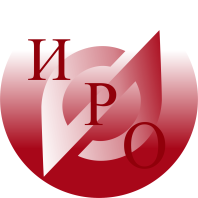 Все педагогические работники
ППК «Информационно-коммуникационные технологии» (48 ч); 
ППК «Работа с компьютерной графикой» (36 ч);
ППК «Интерактивные средства обучения» (72 ч); 
ППК «Интерактивные средства обучения» (16 ч); 
ППК «Работа с презентационной графикой» (36 ч);
ППК «Фото и видео съемка, обработка медиа материалов» (36 ч).
ППК «Проектная деятельность в ИОС XXI века» (72 ч); ОЧНО-ДИСТАНТ 
ППК «Организация проектной деятельности в сети Интернет» (36 ч); ОЧНО-ДИСТАНТ
ППК «Использование систем электронного опроса и тестирования в формирующем оценивании» (24 ч); 
ППК «Конструирование дидактических игр в ПО ActivInspire» (36 ч); ДИСТАНТ
ППК «Документ-камера как инструмент работы педагога» (18 ч); НОВОЕ
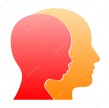 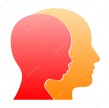 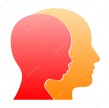 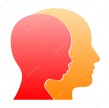 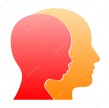 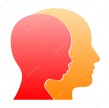 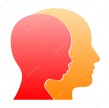 Новые в 2018 году. Администрирование Linux (48 ч), Работа в ОС Linux (30 ч), Информационная безопасность (36 ч), Организация видеотрансляций простыми средствами (36 ч), Создание анимированной трёхмерной графики (72 ч)
Модернизация технологий обучения, педагогических средств. Оценка качества образования.  Информационно-образовательная среда ОО.
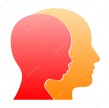 СИЛАМИ ТЬЮТОРОВ
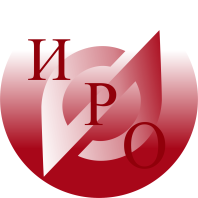 Кафедра инклюзивного образования
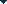 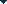 Направления работы:
Реализация АООП для детей с ОВЗ и умственной отсталостью
Оценивание результатов освоения основных адаптированных общеобразовательных программ обучающимися с ОВЗ в условиях инклюзии
Организация деятельности школьного психолого-медико-педагогического консилиума 
Организация обучения детей с нарушением слуха в инклюзивной среде
Организация обучения детей с нарушениями зрения в инклюзивной среде
Внеурочная деятельность обучающихся с ОВЗ: эффективные практики инклюзивного образования
Организация допрофессиональной и профессиональной подготовки детей с умственной отсталостью
Социально-бытовая адаптация детей инвалидов
Использование средств альтернативной коммуникации при обучении детей с умственной отсталостью и РАС
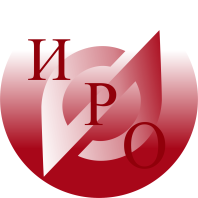 Кафедра дополнительного и неформального образования
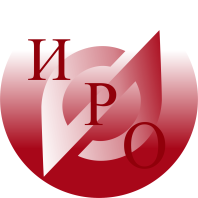 Кафедра дополнительного и неформального образования
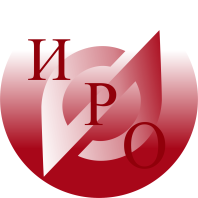 Кафедра общей педагогики и психологии
Инновационные процессы и применение современных образовательных технологий
Развитие тьюторской деятельности в различных образовательных системах
Духовно-нравственное развитие личности в условиях общего, профессионального и дополнительного образования
Взаимодействие школы и семьи в процессе социального воспитания
Поликультурное образовательное пространство: формирование культуры межнациональных отношений
Мотивирующее непрерывное образование: стратегии развития одарённых детей
Профилактика правонарушений среди несовершеннолетних и защита их прав
Развитие служб медиации
Кафедра общей педагогики и психологии
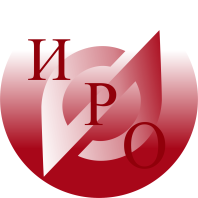 «Профессиональный стандарт педагога-психолога: психологическое сопровождение детей с овз; с трудностями в обучении, развитии и социальной адаптации»(дистанционная ППК)72ч
Эффективные модели системы профилактики безнадзорности и правонарушений несовершеннолетних в ОО (дистанционная ППК)36ч
Методы раннего выявления девиантного поведения несовершеннолетних (дистанционная ППК)24ч
Медиатор: цели, содержание, способы деятельности (повышенный уровень)18ч
Духовное и нравственное воспитание: эффективные практические решения 72ч
Развитие коммуникативной компетентности участников образовательных отношений 36ч
Формирование поликультурной компетентности педагога 36ч
 Инновационная деятельность в ОО: подходы и проблемы реализации 24ч
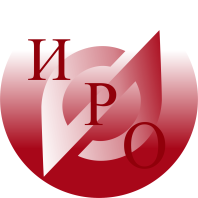 Центр развития инновационной инфраструктуры
ППК «Научно-методическое сопровождение профессионального развития педагогов образовательных организаций», 72 часа
ППК «Основы обработки, анализа и представления данных», 84 часа
ППК «Актуальные вопросы развития региональной системы образования»
               Модули: Школа педагогического лидера «Развитие
                                метапредметных компетентностей в формате 
                                педагогических игр»
                                Профессиональное мастерство работников
                                образования Ярославской области: конкурсное
                                движение
По вопросам записи на ДПО от МР
Уланова Галина Александровна, проректор ИРО
ulanova@iro.yar.ru 
8(4852)23-06-53
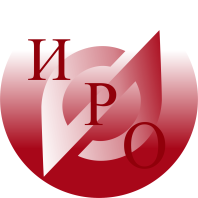 Контактная информация
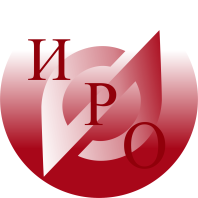 Спасибо за внимание!